ISACA Annual General Meeting
Sven Bluemmel, Victorian Information Commissioner
26 May 2022
ISACA AGM 26 May 2022
What will we cover?
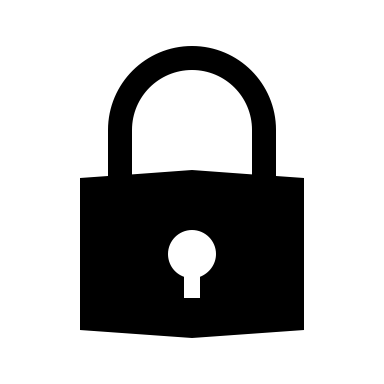 Victorian Protective Data Security Framework and Standards
Outsourcing and information security: lessons from an OVIC investigation
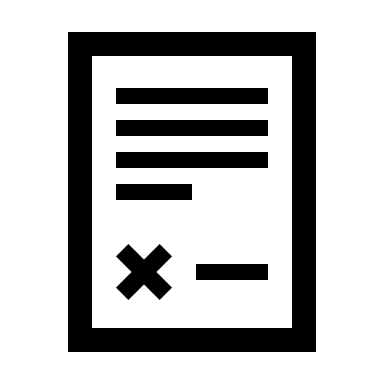 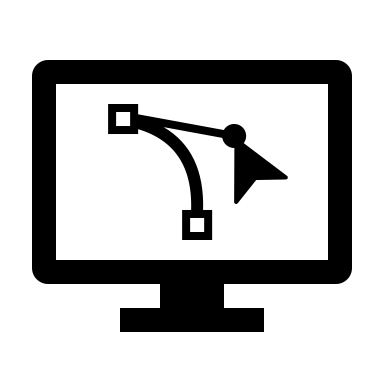 Artificial intelligence and facial recognition: OVIC’s view
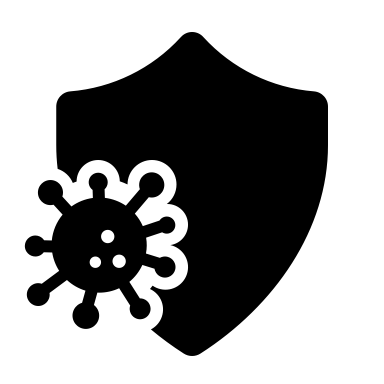 Lessons from the pandemic
ISACA AGM 26 May 2022
Office of the Victorian Information Commissioner
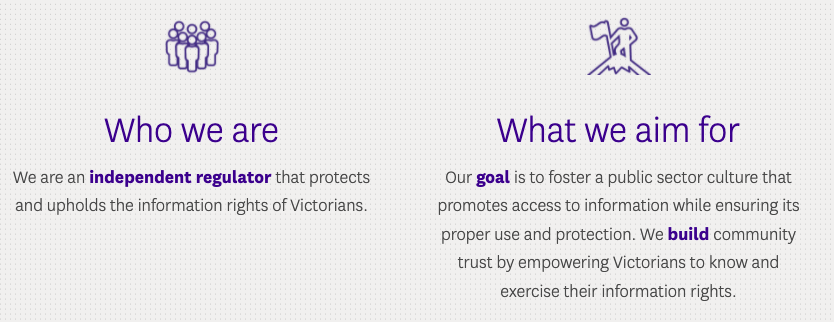 ISACA AGM 26 May 2022
Privacy Awareness Week 2022
Victorian Protective Data Security Framework and Standards
ISACA AGM 26 May 2022
Victorian Protective Data Security Framework and Standards
PDP Act 
2014
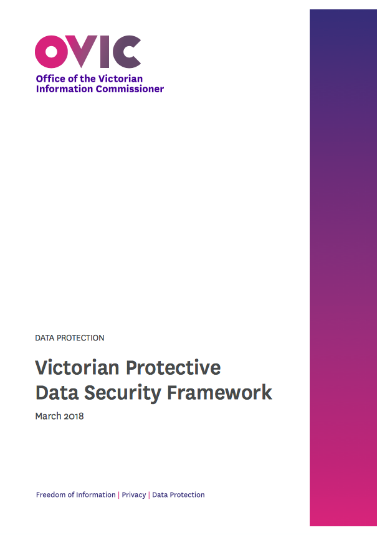 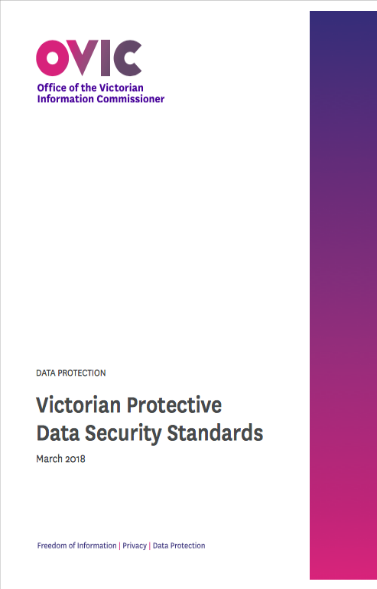 Principles
Assurance
Assurance
Policy
Standards
Security guides
Agency specific policies and procedures
Assurance
Outsourcing and the Privacy and Data Protection Act 2014 (Vic): lessons from an OVIC investigation
ISACA AGM 26 May 2022
“Government can outsource the delivery of services, but not its responsibility to protect the information it holds.”
Media release: Information Commissioner publishes report on investigation into a data breach involving Department of Health and Human Services (11 March 2021)
ISACA AGM 26 May 2022
OVIC’s CRISSP investigation
A serious breach of the Information Privacy Principles 
Compliance notice and report issued
Incident caused by:
human error in failing to deprovision systems access
inadequate protections to address the risk of human error
ISACA AGM 26 May 2022
Themes from the investigation’s recommendations
Regularly check user access lists for systems and implement a procedure to periodically check the currency of user lists for a system.
Regularly provide both general and specific privacy and security training to staff according to their role and the types of information and systems they can access.
Use a risk-tiering framework for managing CSPs.
Simplify contractual frameworks and guidance materials for systems.
Artificial intelligence and facial recognition
ISACA AGM 26 May 2022
Just because you can, does not mean you should.
Lessons learned from the pandemic
ISACA AGM 26 May 2022
Lessons learned from the pandemic
ISACA AGM 26 May 2022
Resources
OVIC, Engaging contracted service providers (Guidelines for outsourcing in the Victorian public sector, checklist, case studies)
OVIC, Unauthorised access to client information held in the CRISSP database: Investigation under section 8C(2)(e) of the Privacy and Data Protection Act 2014 (Vic)
OVIC, Artificial intelligence – Understanding Privacy Obligations
OVIC, Artificial intelligence and privacy – Issues and challenges
OVIC, Biometrics and privacy – Issues and challenges
Global Privacy Assembly, 42nd closed session of the Global Privacy Assembly (October 2020), Adopted Resolution on facial recognition technology
ISACA AGM 26 May 2022
Contact us
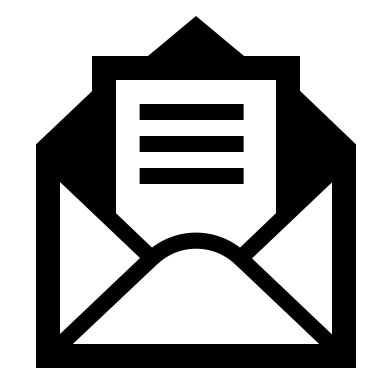 enquiries@ovic.vic.gov.au
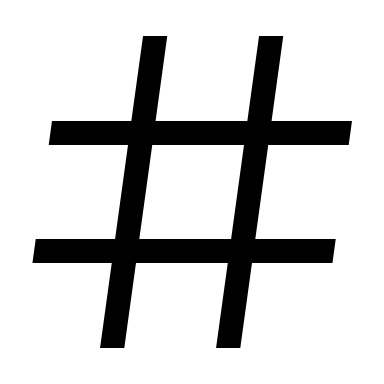 @OVIC_AU
1300 006 842
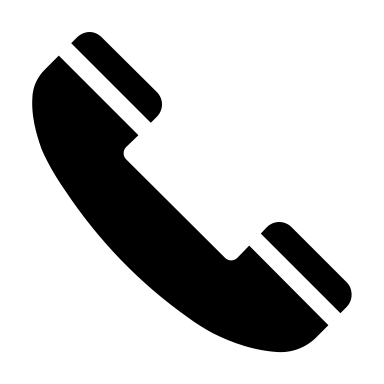 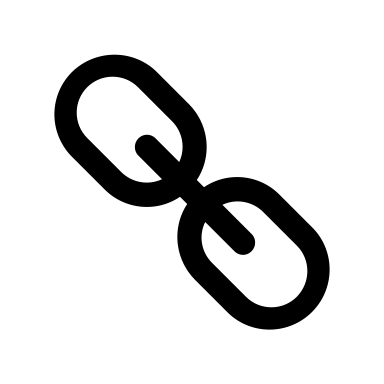 au.linkedin.com/company/ovicgov
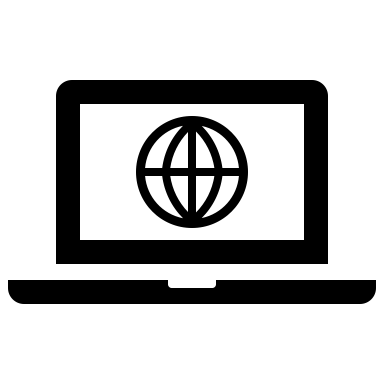 www.ovic.vic.gov.au